Direction générale de la cohésion sociale
Les instances de participation en ESSMS 
(CVS et autres formes) et le dispositif 
des personnes qualifiées

Restitution de l’enquête par questionnaire

Le 24 Septembre 2021
1
06/10/2021
Direction générale de la cohésion sociale
La loi du 2 janvier 2002 a introduit un panel de dispositifs permettant l’exercice des droits des usagers dont leur droit à participation en ESSMS. 

Les acteurs concernés se mobilisent depuis longtemps pour redynamiser ces dispositifs (Recommandations de l’ANESM/HAS de 2008 puis 2020; Rapport « pour l’an II de la Démocratie sanitaire », C. Compagnon (2014); Le carnet de route de la participation de l’APF (2016), les contributions de la FNAPAEF et de France Alzheimer (2021) etc.)

La crise sanitaire a mis en évidence la nécessité de renforcer le respect et l’effectivité des droits et libertés des personnes accompagnées. Me Brigitte Bourguignon, ministre en charge de l’autonomie, a alors souhaité mener une réflexion sur la rénovation des dispositifs de participation en ESSMS (conseil de la vie sociale et autres formes) et celui de la personne qualifiée. 

Un questionnaire a été transmis (15/05 au 10/07) à 17 fédérations pour une mobilisation souhaitée de 218 ESSMS. 79 acteurs y ont répondu (36%) avec parmi eux : 

84,8% d’établissements et 15,2% de services
Une majorité d’ESSMS accompagnant des personnes âgées (40,5%) mais aussi des personnes en situation de handicap (32,9), des enfants sous protection (6,3%), des hébergements urgences et ESSMS spécifiques.
2
06/10/2021
Intitulé de la direction/service interministérielle
Les objectifs de cette enquête par questionnaire ont été les suivants :

Etablir un état des lieux à partir de la littérature existante et un questionnaire afin d’engager une réflexion autour de la participation des personnes accompagnées et du dispositif de la personne qualifiée, à partir des réalités et spécificités de terrain. 

Renforcer la transversalité des secteurs (personne en situation de handicap, personnes-âgées, enfance, personnes en situation de précarité), tout en tenant compte des spécificités de chacun.

Améliorer les textes réglementaires pour adapter les dispositifs existants aux besoins des personnes concernées et accompagner les professionnels dans leurs pratiques.
3
06/10/2021
Direction générale de la cohésion sociale
1. Les instances de participation en ESSMS
Cadre juridique :  L. 311-6 CASF + décret du 25 mars 2004 (D. 311-3 et suiv. CASF) 
La mise en place d’un conseil de la vie sociale (CVS) est obligatoire lorsque l’ESSMS assure un hébergement ou un accueil de jour continu ou une activité d’aide par le travail. Il n’est pas obligatoire lorsque les personnes accueillies sont des mineurs de moins de 11, des mineurs faisant l’objet d’une mesure éducative mais aussi pour les lieux de vie et d’accueil. Lorsque le CVS n’est pas mis en place, il est institué un groupe d’expression ou toute autre forme de participation (le décret mentionne les enquêtes de satisfaction et l’organisation de consultation).

Les principales formes de participation mises en place par les ESSMS sont donc par conséquent :




Plusieurs formes de participations peuvent être mises en œuvre en même temps. A noter que 29% des répondants indiquent mettre également en œuvre des boîtes à idées, des commissions thématiques, des associations des résidents…
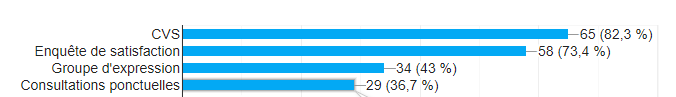 4
06/10/2021
Direction générale de la cohésion sociale
Les freins au fonctionnement du CVS (1/2)
Plusieurs freins au fonctionnement des CVS qui diffèrent parfois selon le type de personnes accompagnées :

Un manque de candidats pour les élus et suppléants représentants des personnes accompagnées en raison :
De la perte d’autonomie, des troubles cognitifs (capacités d’expression et de compréhension limitées), des décès notamment en EHPAD impliquant un fort turn-over
Du cadre contraint de la protection de l’enfance ne facilitant pas le libre choix et la liberté de parole de l’enfant, la formalité de l’instance peu attractive pour les jeunes 
Du manque d’intérêt, de connaissance (comnunication) et de perception des impacts du CVS sur le quotidien en ESSMS

Un manque d’investissement des familles :
Sentiment d’illégitimité à être représentant, éloignement géographique et indisponibilité, absence ou désaccord avec la démarche (notamment en protection de l’enfance) mais aussi risque de sur-représentation des familles parfois
Un manque de moyens et de temps dédiés (RH) à la mobilisation et à la préparation de l’activité du CVS 
Un manque de clarté du rôle du collège des élus représentants du personnel au sein du CVS 
Des degrés de participation hétérogènes (42,4% des répondants assurent faire de la co-construction, 28,8% de la consultation et 12,1% de l’information)
5
06/10/2021
Direction générale de la cohésion sociale
Les freins au fonctionnement du CVS (2/2)
Les obligations posées par le décret (réunion trois fois par an, ordre du jour 8 jours avant la réunion, respect de la confidentialité des informations personnels) ne posent pas de difficulté majeure pour les répondants, exceptée celle liée au respect du quorum dans la validation des avis puisque 20% des ESSMS ne respectent pas cette obligation.

Focus sur le collège des élus représentants le personnel : Les professionnels élus au CVS sont ceux issus des instances représentatives du personnel (IRPP). Cette « double casquette » conduit à une confusion des rôles et à une vision hétérogène de leurs missions au sein du CVS :
Si
6
06/10/2021
Direction générale de la cohésion sociale
Les ressources identifiées par les répondants pour dynamiser le CVS (1/2)
Faciliter la reprise d’un mandat par un suppléant sans élection obligatoire
Des commission préparatoires avec les personnes accompagnées et en l’absence de la direction 
Des supports de communication adaptés à la compréhension de tous (FALC) en amont, pendant et en aval du CVS
Le développement et l’accompagnement au numérique pour faciliter la participation de chacun 
Sensibiliser aux droits et valoriser les compétences des usagers 
Diversifier les formes souples de la participation

L’élargissement de la participation aux réunions du CVS: 46% des répondants y sont favorables. 
        Cette absence de consensus s’expliques par les nuances suivantes :

Parmi ceux qui y sont favorables, sont citées les associations représentantes des usagers (notamment en EHPAD), les personnes qualifiées et délégués du Défenseur des droits, les personnes de confiance et mandataires judiciaires le cas échéant – sans imposer un nombre de représentants par collège.

Parmi ceux se montrant plus réticents, certains recommandent de laisser la possibilité d’élargir la participation au CVS selon les thématiques et sans que cela soit obligatoire et permanent (les élus locaux - attention néanmoins au risque détournement du CVS), les autorités (ARS, CD, CNSA/CRSA), . 

Il ne faut pas oublier que la personne accompagnée reste au cœur de ces dispositifs car 53,3% des répondants estiment que les usagers ne se sont pas suffisamment appropriés leur droit à la participation.
Si
7
06/10/2021
Direction générale de la cohésion sociale
Les ressources identifiées par les répondants pour dynamiser le CVS (2/2)
L’ouverture du CVS sur l’extérieur

71,4% des répondants sont favorables à une coopération du CVS avec d’autres instances de la vie démocratique locale (conseil municipal, conseil de quartier, conseil local des travailleurs sociaux etc.)

75,8% sont favorables à une généralisation du dispositif inter-CVS car il stimule une réflexion commune sur l’exercice du mandat d’élu, impulse une dynamique dans des CVS moins investis, aborde des thématiques spécifiques autre que le quotidien de l’ESSMS

NB : Il convient d’accompagner à la généralisation et non d’imposer

Le développement des formations aux techniques de la participation
95% des répondants ont connaissance de formations aux techniques de la participation (par l’URIOPSS, l’APAJH, la FHF etc.) mais elles restent tributaires de la bonne volonté des acteurs locaux. Aussi, 32% des répondants sont favorables au développement de ces formations (pluridisciplinaires, externes).

Les répondants ont soulignés également les bénéfices du CVS qui apporte un regard complémentaire par le biais des usagers. Il a été davantage mobilisé durant la crise sanitaire (pour les protocoles de sortie, le protocole de vaccination…).
Si
8
06/10/2021
Direction générale de la cohésion sociale
Les autres formes de participation
97% des répondants ont mis en place d’autres formes de participation que le CVS, notamment : 
Enquêtes de satisfaction (80%)
Groupes d’expression (54%)
Consultations ponctuelles (42%)

Les répondants font état de frein à la participation similaires à ceux du CVS concernant la difficulté à mobiliser les usagers et leurs familles, la formation aux outils numériques et concernant la libre expression de ces derniers. 

Cependant il existe des bénéfices à ces autres formes de participation, notamment, la construction d’une relation de confiance, apaisée et pérenne, une démultiplication des modalités d’expression, un plus grand impact que le CVS en ce qu’il s’agit d’une forme de participation moins formelle. 

Quelle autre forme de participation pourrait être envisagé : 
Référendum sur des projets initiés par la direction (80%)
Ateliers thématiques : vie interne/sujet de société (71%)
Boites à idée (55%)
Budgets participatifs (45%)
9
06/10/2021
Direction générale de la cohésion sociale
Quelle valorisation de la participation et de ses instances dans le secteur social et médico-social ?
Quelques exemples d’actions réalisées par les ESSMS, citées par les répondants :
Commissions préparatoires aux CVS 
Diffusion de flyer sur le rôle et la composition du CVS, restitutions des échanges du CVS sur les réseaux sociaux, remontée aux autorités administratives
Désignation d’un responsable « vie sociale  » parmi les professionnels et mise en place d’un tableau d’information dédié avec trombinoscope des membres, rappel des missions et calendrier 

En complément, quelques exemples de bonnes pratiques tirés du « carnet de route de la participation », 2016, APF, Prosper Teboul et al. :

Les réseaux inter-CVS , les CVS départementaux
Une campagne électorale pour valoriser le CVS
La mise en place d’instances représentatives du personnel (IRP) dans un ESAT
Citoyennâge, une association représentant les résidents en EHPAD
10
06/10/2021
Direction générale de la cohésion sociale
Le label droit des usagers de la santé  et le droit de participation des usagers du système de santé
Depuis 2011, le label droit des usagers de la santé récompense chaque année des projets et des bonnes pratiques afin de faire progresser les droits des usagers auprès des acteurs de la santé, du médico-social et du social. Néanmoins, 79% des répondants au questionnaire ne connaissent pas ce dispositif. Un travail d’appropriation de cet outil au sein du secteur social et médico-social est donc nécessaire.
La démocratie sanitaire a quant à elle bénéficié d’une consécration juridique et d’une traduction dans des dispositifs concrets au sein du système de santé à travers notamment : 
La loi n° 2002-303 du 4 mars 2002 relative aux droits des malades et à la qualité du système de santé
La loi n° 2016-41 du 26 janvier 2016 de modernisation de notre système de santé

La démocratie sanitaire dispose d’outils inspirants tel que France Asso Santé (mission de représentation des usagers et de formation des représentants d’usagers), la commission des usagers (principale mission de veille du respect des droits des usagers et de facilitation leurs démarches), ainsi qu’un fond national pour la démocratie sanitaire (FNDS) au sein de la CNAM  .
11
06/10/2021
Direction générale de la cohésion sociale
2. Le dispositif des personnes qualifiées
Cadre juridique :
« Toute personne prise en charge par un établissement ou un service social ou médico-social ou son représentant légal s'il s'agit d'un mineur peut faire appel, en vue de l'aider à faire valoir ses droits, à une personne qualifiée qu'elle choisit sur une liste établie conjointement par le représentant de l'Etat dans le département, le directeur général de l'agence régionale de santé et le président du conseil départemental. Si la personne prise en charge est un majeur faisant l'objet d'une mesure de protection juridique avec représentation et qu'elle n'a pas fait appel à une personne qualifiée, cette décision peut être prise par la personne chargée de la mesure de protection. La personne qualifiée rend compte de ses interventions aux autorités chargées du contrôle des établissements ou services concernés, à l'intéressé, à son représentant légal ou à la personne chargée de la mesure de protection juridique dans des conditions fixées par décret en Conseil d'Etat. »  - L. 311-5 et R. 311-1 à -2 du CASF
12
06/10/2021
Direction générale de la cohésion sociale
Un dispositif connu des ESSMS mais très peu lisible et sollicité
Le dispositif est bien connu des fédérations d’ESSMS (72% des répondants). Près d’un quart des répondants cependant, affirme que le dispositif n’est pas mis en place sur le territoire. Il faut aussi ajouter à cela que les listes des personnes qualifiées (PQ) sont rarement mises à jour par les autorités administratives et ESSMS.
Pour les répondants, le dispositif n’est quasiment pas sollicité (selon 99% des répondants), le manque d’effectivité du dispositif est principalement lié à :
Un manque de communication sur le dispositif entrainant une méconnaissance du dispositif de la part des usagers
Un manque de lisibilité et clarté du rôle et des missions des PQ
Une sollicitation des PQ par courrier peu adaptée au public en situation de vulnérabilité
Les difficultés pointées concernant la définition des missions des PQ sont les suivantes : 
Une définition peu accessible pour les représentants des usagers et un besoin de « vulgarisation » auprès des usagers, avec des exemples concrets de recours aux PQ 
Un titre trop vague 
Une ambiguïté avec la personne de confiance et une confusion avec le médiateur à la consommation

Des propositions ont été suggérées pour pallier ce manque d’effectivité. Ainsi, les PQ pourraient se déplacer dans les ESSMS pour se faire connaître auprès des résidents qui ont un besoin de proximité. Elles pourraient également avoir une ou plusieurs mission(s) dans l’année pour se rendre dans l’ESSMS (par exemple : participer aux CVS). Pour la majorité des répondants (87%), la PQ pourrait également exercer une mission de médiation.
13
06/10/2021
Direction générale de la cohésion sociale
Des dysfonctionnements liés aux difficultés de recrutement des personnes qualifiées, au manque de communication et de valorisation du dispositif
Les répondants ont soulevé :
Des difficultés de recrutement en raison du manque de candidats
Des difficultés d’accès pour les usagers et un manque de communication sur le dispositif 
Une méconnaissance des modalités de remboursement des frais des PQ
Peu de moyens mis en œuvre pour diffuser les bonnes pratiques et former les PQ
Parmi la minorité de répondants ayant connaissance d’une mise en réseau territorial des PQ et d’une valorisation du dispositif, quelques bonnes pratiques peuvent être citées :
Rencontres trimestrielles des PQ avec différents acteurs 
Chargée de mission dédiée aux PQ au sein de la direction générale
Présentation du dispositif des PQ en CVS
Remise de la liste des PQ avec le livret d’accueil
Visibilité du dispositif dans un dossier documentaire en accès libre et public dès l'entrée dans l'ESSMS
Affichage de la liste et de leurs coordonnées au sein de l’ESSMS
Campagne de communication réalisée par l’ARS ARA
14
06/10/2021
Direction générale de la cohésion sociale
Propositions de pistes de rénovation
Assouplir les textes d’application relatifs aux CVS et autres formes de participation et accompagner par des RBP, pour :
Ne pas imposer un nombre d’élus au sein des collèges des usagers et des familles, ouvrir ce dernier collège aux personnes de confiance, aux mandataires judiciaires et le cas échéant, aux associations représentantes des usagers 
Revoir à la baisse la durée des mandats pour prévenir les turn-over 
Associer sur des thématiques spécifiques, les personnes qualifiées et délégués du Défenseur des droits 
Elargir les thématiques du CVS pour qu’il puisse investir le sujet des droits et libertés et favoriser son ouverture vers l’extérieur
Permettre à l’ensemble des professionnels et non pas seulement ceux issus des IRPP, d’être élus au CVS + clarifier leur rôle
Rendre obligatoire la mise en œuvre d’autres formes de participation mais accorder davantage de souplesse dans la forme (en encourageant la mise en œuvre des formes de participation accrue comme le budget participatif) 
Améliorer la visibilité de ces instances (fonctionnement et missions) par une communication adaptée à tous et pour une plus grande appropriation du droit à participation (FALC, programme de travail de la HAS, cahier des charges du « label droits des usagers »)

Clarifier les textes d’application relatif au dispositif de la personne qualifiée et accompagner par des RBP pour :
Clarifier les missions (ajouter la mission de médiation) de la personne qualifiée et ses critères de recrutement, développer leur formation et leur mise en réseau
Mettre en place une communication adaptée à échelle nationale et locale sur ce dispositif
Faciliter la saisine des personnes qualifiées par les usagers
Désigner un chef de fil parmi les autorités administratives locales pour faciliter la gestion de ce dispositif
15
06/10/2021
Direction générale de la cohésion sociale
Merci de votre participation
Contact : dgcs-enquete-cvs@social.gouv.fr
16
06/10/2021